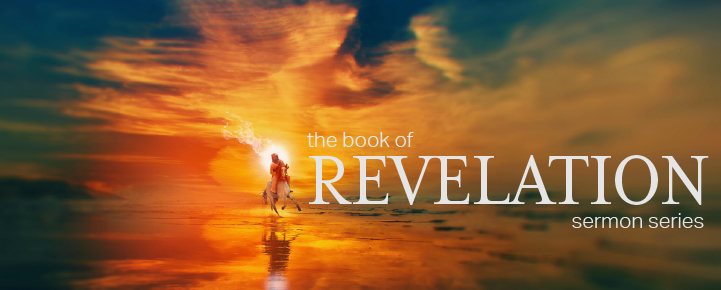 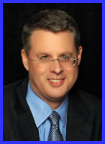 Dr. Andy Woods
Senior Pastor – Sugar Land Bible Church
President – Chafer Theological Seminary
Answering Ten Questions
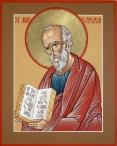 What is the title – Revelation of Jesus Christ
Who wrote it? – John
Where was it written from? – Patmos
To Whom was it written? – The Seven Churches
When was it written? – A.D. 95
How is it organized (outline)? – 3 part outline 
How was it delivered – Seven steps
Why was it written? – Encouragement and holiness
What is it about? – Jesus’ final victory
What makes the book different? – OT relationship
Prologue (Rev. 1:1-8)
Title (1a)
Chain of Communication (1b-2)
Blessing (3)
Author (4a)
Audience (4b)
Greeting (4c)
Source (4d-5a)
Subject (5b-8)
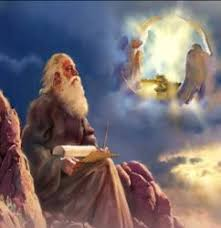 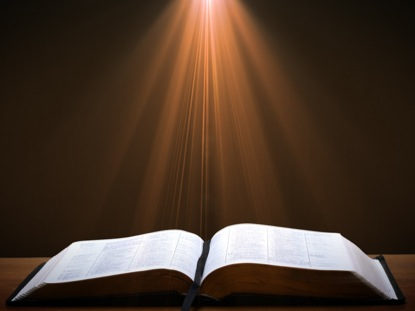 Revelation 1:19
“Therefore write the things which you have seen, and the things which are, and the things which will take place after these things [meta tauta].”
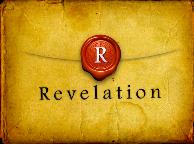 Revelation 1:19
Seen (Chapter 1)
Are (Chapters 2–3)
After these things (Chapters 4–22)
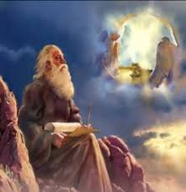 Revelation 1:19
Seen (Chapter 1)
Are (Chapters 2–3)
After these things (Chapters 4–22)
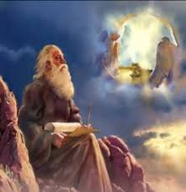 Revelation 1:19
Seen (Chapter 1)
Are (Chapters 2–3)
After these things (Chapters 4–22)
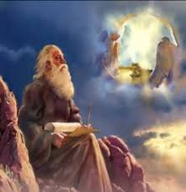 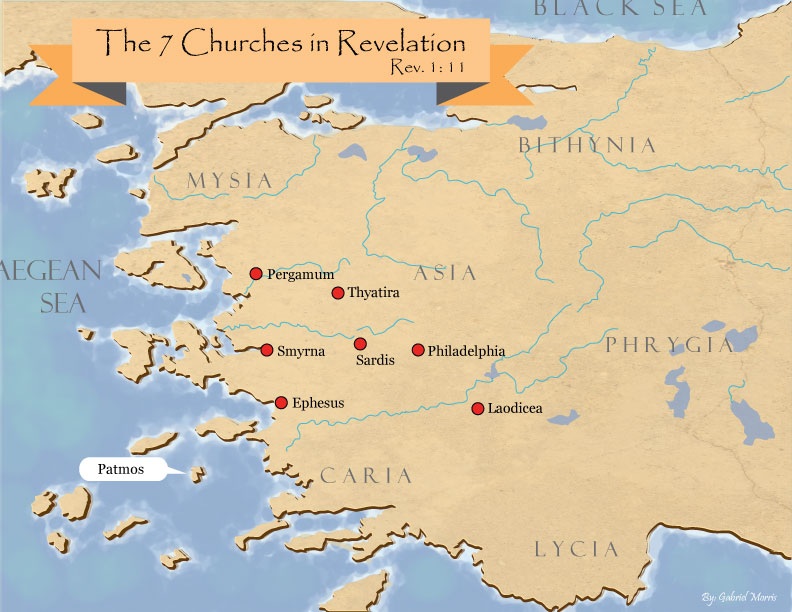 Pattern of the Letters in Revelation 2–3
Destination
Description of Christ (Rev. 1)
Commendation
Rebuke
Exhortation to change
Consequence
Exhortation to listen
Promise to overcomers (Rev. 21–22)
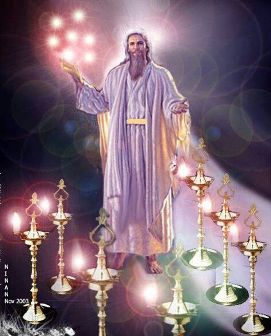 Revelation 1:19
Seen (Chapter 1)
Are (Chapters 2–3)
After these things (Chapters 4–22)
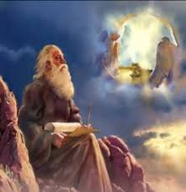 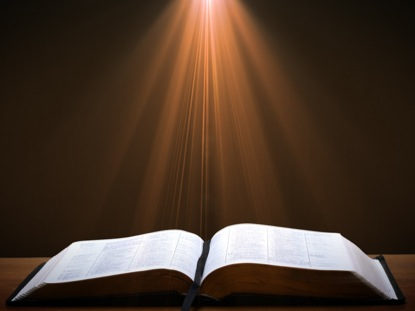 Revelation 1:19
“Therefore write the things which you have seen, and the things which are, and the things which will take place after these things [meta tauta].”
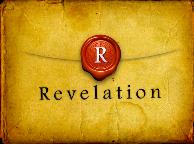 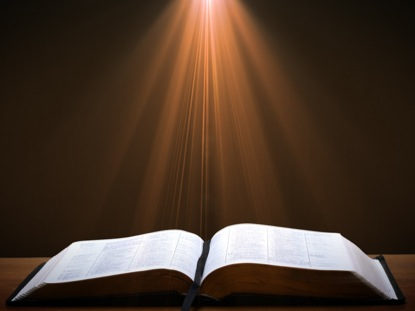 Revelation 4:1
“After these things [meta tauta] I looked, and behold, a door standing open in heaven, and the first voice which I had heard, like the sound of a trumpet speaking with me, said, ‘Come up here, and I will show you what must take place after these things [meta tauta].’”
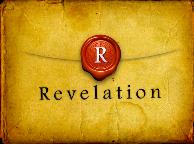 “After These Things” (Rev. 4‒22)
Before the Tribulation (4‒5)
During the Tribulation (6‒19)
After the Tribulation (20‒22)
Kingdom (20:1-10)
Great White Throne Judgment (20:11-15)
Destruction of the Earth (21:1)
New Heaven and New Earth (21‒22)
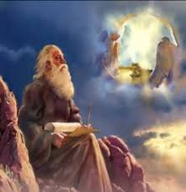 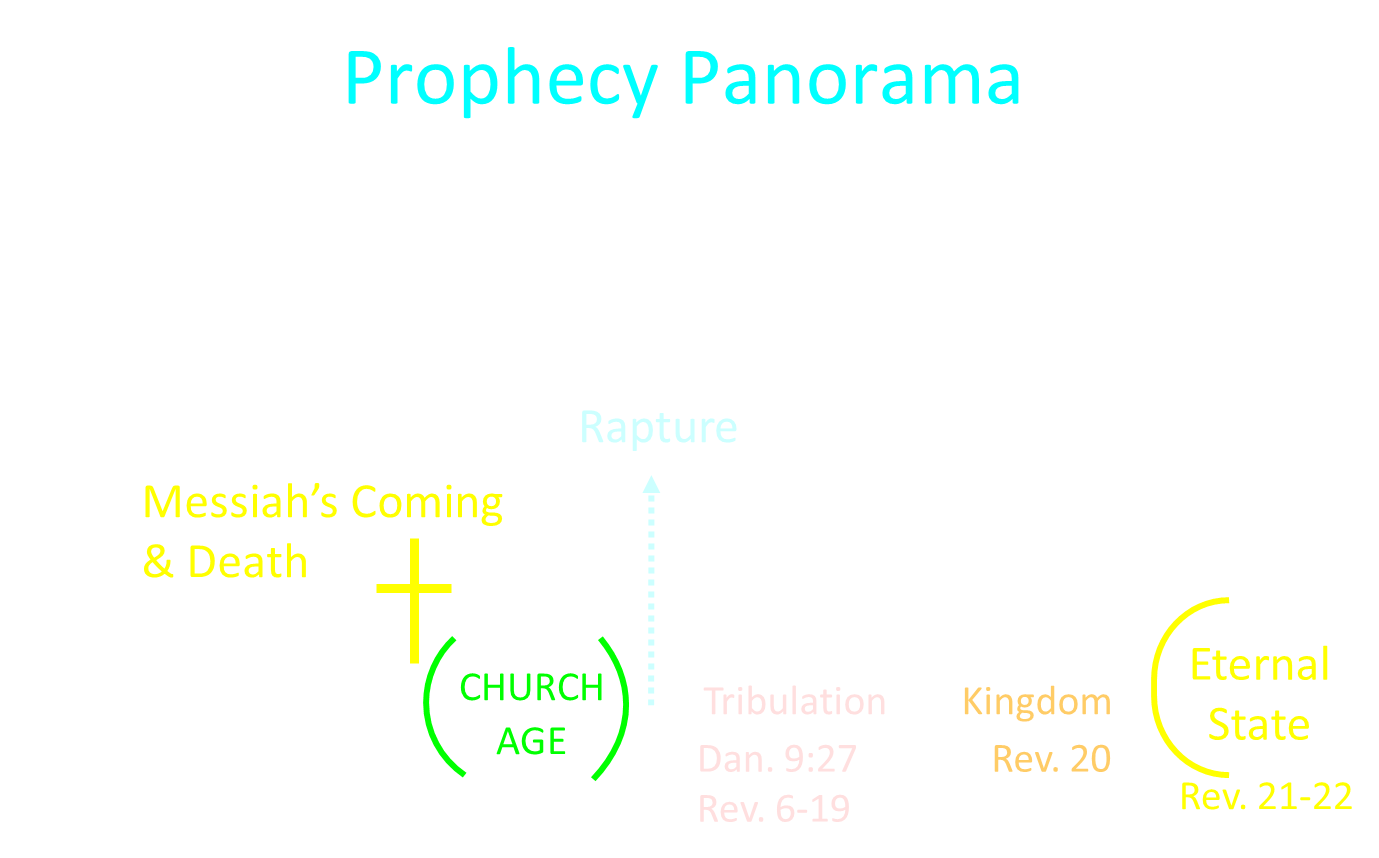 “After These Things” (Rev. 4‒22)
Before the Tribulation (4‒5)
During the Tribulation (6‒19)
After the Tribulation (20‒22)
Kingdom (20:1-10)
Great White Throne Judgment (20:11-15)
Destruction of the Earth (21:1)
New Heaven and New Earth (21‒22)
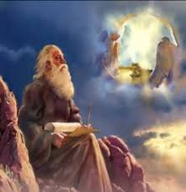 7. Promise to the Overcomers
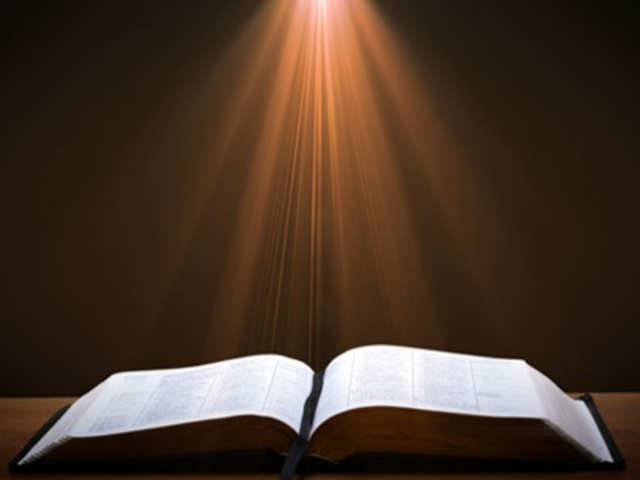 Rev 3:21
“He who overcomes, I will grant to him to sit down with Me on My throne, as I also overcame and sat down with My Father on His throne.”
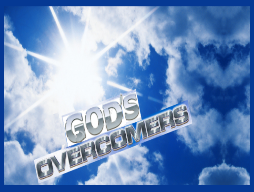 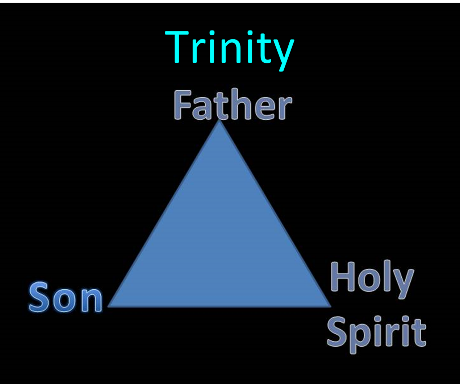 Preview(Rev. 4:1-11)
Summons to Heaven (4:1)
Sights in Heaven (4:2-8)
Song of Heaven (4:9-11)
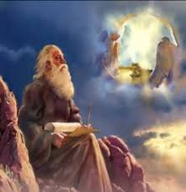 Willmington. Outline Bible, 759
Preview(Rev. 4:1-11)
Summons to Heaven (4:1)
Sights in Heaven (4:2-8)
Song of Heaven (4:9-11)
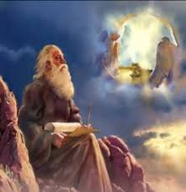 Willmington. Outline Bible, 759
I. Summons to Heaven(Rev. 4:1)
Vision (4:1a)
Voice (4:1b)
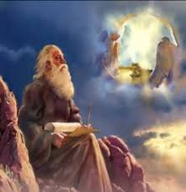 Willmington. Outline Bible, 759
I. Summons to Heaven(Rev. 4:1)
Vision (4:1a)
Voice (4:1b)
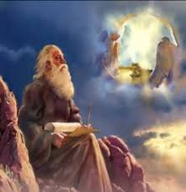 Willmington. Outline Bible, 759
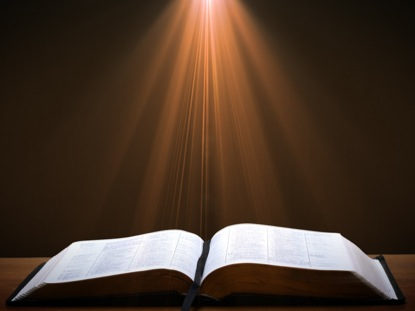 Revelation 4:1
“After these things I looked, and behold, a door standing open in heaven, and the first voice which I had heard, like the sound of a trumpet speaking with me, said, ‘Come up here, and I will show you what must take place after these things.’”
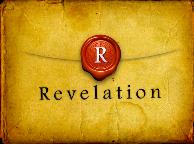 I. Summons to Heaven(Rev. 4:1)
Vision (4:1a)
Voice (4:1b)
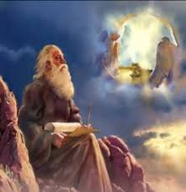 Willmington. Outline Bible, 759
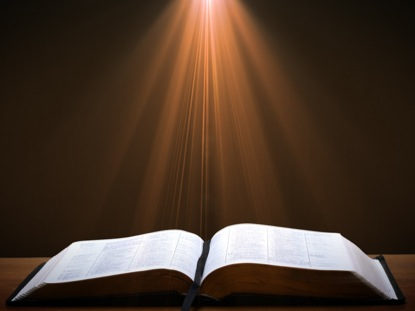 Revelation 4:1
“After these things I looked, and behold, a door standing open in heaven, and the first voice which I had heard, like the sound of a trumpet speaking with me, said, ‘Come up here, and I will show you what must take place after these things.’”
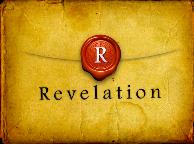 The Bible’s Many Raptures
Enoch (Gen 5)
Elijah (2 Kings 2)
Christ (Acts 1:11; Rev 12:5)
Philip (Acts 8:39)                                 
Paul (2 Cor 12:2, 4)
John (Rev 4:1-2)
Two witnesses (Rev 11)
Preview(Rev. 4:1-11)
Summons to Heaven (4:1)
Sights in Heaven (4:2-8)
Song of Heaven (4:9-11)
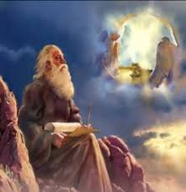 Willmington. Outline Bible, 759
II. Sights in Heaven(Rev. 4:2-8)
Heavenly Throne (4:2-3, 5a, 6a)
On the Throne (2-3a)
Above the Throne (3b)
Out of the Throne (5a)
Before the Throne (6a)
Items Around the Throne (4:4, 5b, 6b-8)
24 Elders (4)
7 Lamps (5b)
4 Living Creatures (6b-8)
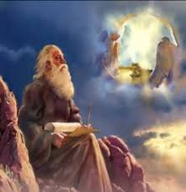 Willmington. Outline Bible, 759
II. Sights in Heaven(Rev. 4:2-8)
Heavenly Throne (4:2-3, 5a, 6a)
On the Throne (2-3a)
Above the Throne (3b)
Out of the Throne (5a)
Before the Throne (6a)
Items Around the Throne (4:4, 5b, 6b-8)
24 Elders (4)
7 Lamps (5b)
4 Living Creatures (6b-8)
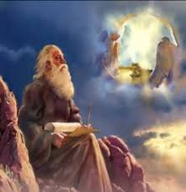 Willmington. Outline Bible, 759
II. Sights in Heaven(Rev. 4:2-8)
Heavenly Throne (4:2-3, 5a, 6a)
On the Throne (2-3a)
Above the Throne (3b)
Out of the Throne (5a)
Before the Throne (6a)
Items Around the Throne (4:4, 5b, 6b-8)
24 Elders (4)
7 Lamps (5b)
4 Living Creatures (6b-8)
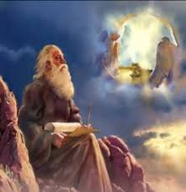 Willmington. Outline Bible, 759
Instantaneous (1 Cor 15:52)
Twinkling of an eye
Flash or moment
Split second
Atomos (Greek) = atom (English)
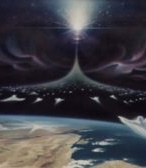 INSPIRATION OF SCRIPTURE2 Peter 1:20-21
Men Wrote as they were inspired by Holy Spirit
“phero” = to carry 
Acts 27:15,17

Opposite of Knowledge of False Teachers
Which is their own imagination
Jer. 23:16
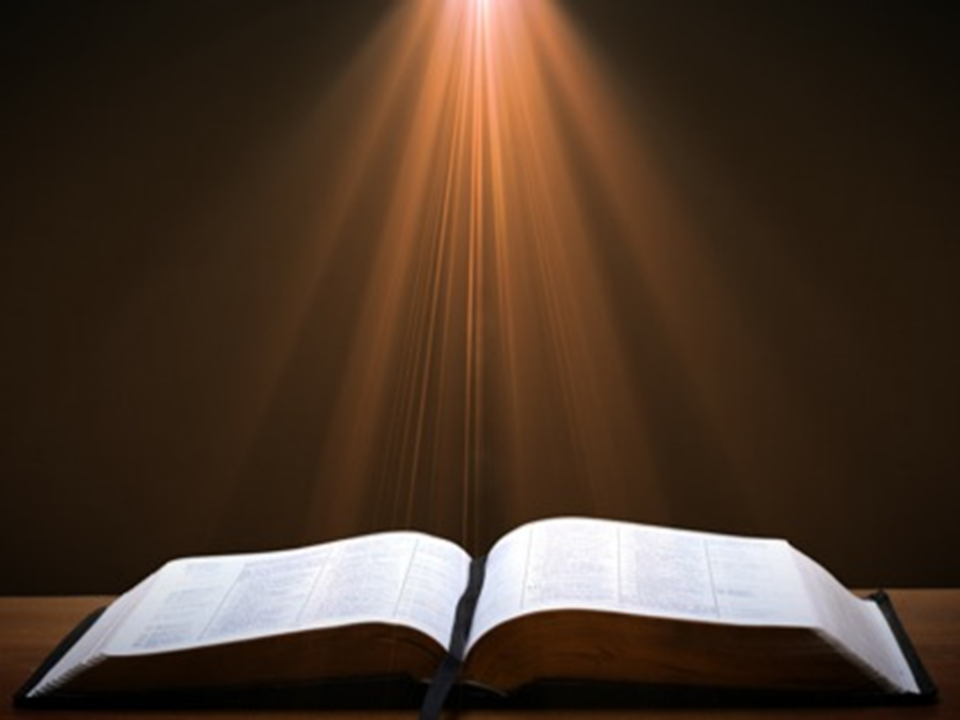 2 Timothy 3:16-17
“All Scripture is inspired by God [theopneustos] and profitable for teaching, for reproof, for correction, for training in righteousness; so that the man of God may be adequate, equipped for every good work.”
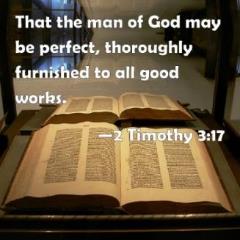 7. Promise to the Overcomers
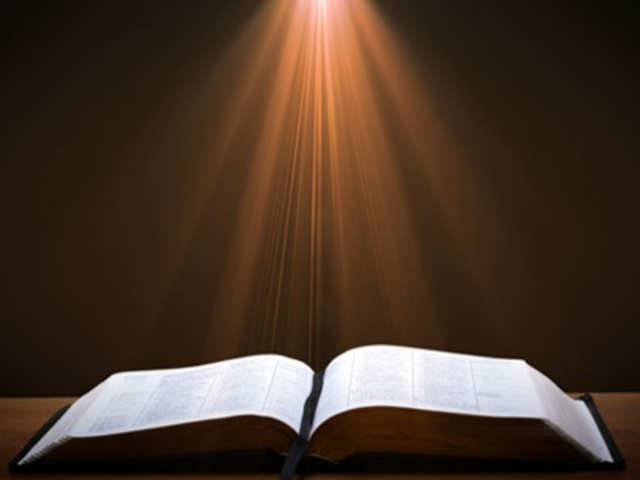 Rev 3:21
“He who overcomes, I will grant to him to sit down with Me on My throne, as I also overcame and sat down with My Father on His throne.”
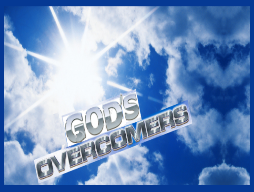 II. Sights in Heaven(Rev. 4:2-8)
Heavenly Throne (4:2-3, 5a, 6a)
On the Throne (2-3a)
Above the Throne (3b)
Out of the Throne (5a)
Before the Throne (6a)
Items Around the Throne (4:4, 5b, 6b-8)
24 Elders (4)
7 Lamps (5b)
4 Living Creatures (6b-8)
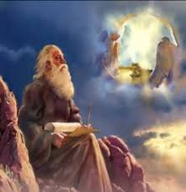 Willmington. Outline Bible, 759
II. Sights in Heaven(Rev. 4:2-8)
Heavenly Throne (4:2-3, 5a, 6a)
On the Throne (2-3a)
Above the Throne (3b)
Out of the Throne (5a)
Before the Throne (6a)
Items Around the Throne (4:4, 5b, 6b-8)
24 Elders (4)
7 Lamps (5b)
4 Living Creatures (6b-8)
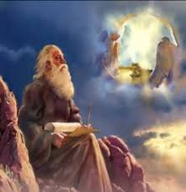 Willmington. Outline Bible, 759
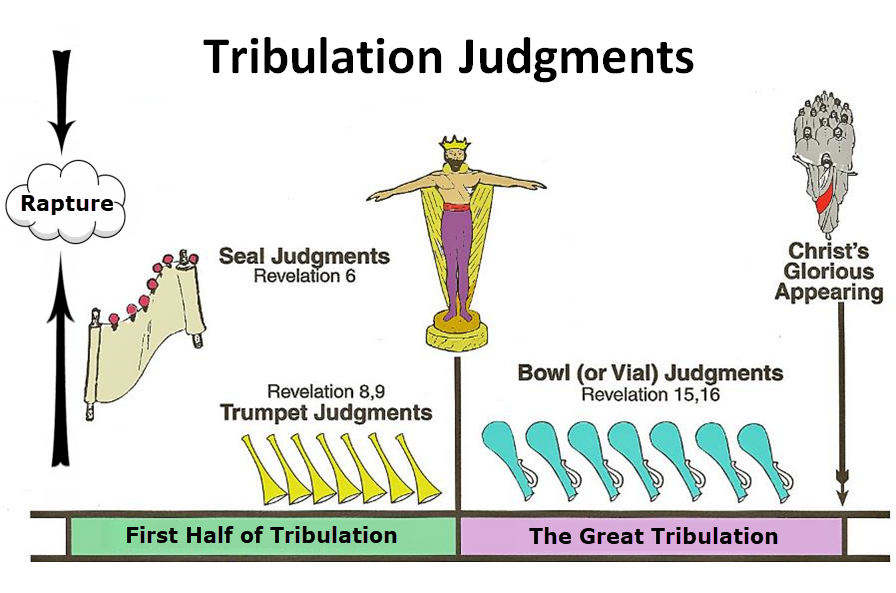 II. Sights in Heaven(Rev. 4:2-8)
Heavenly Throne (4:2-3, 5a, 6a)
On the Throne (2-3a)
Above the Throne (3b)
Out of the Throne (5a)
Before the Throne (6a)
Items Around the Throne (4:4, 5b, 6b-8)
24 Elders (4)
7 Lamps (5b)
4 Living Creatures (6b-8)
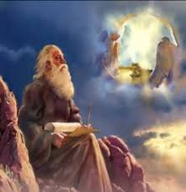 Willmington. Outline Bible, 759
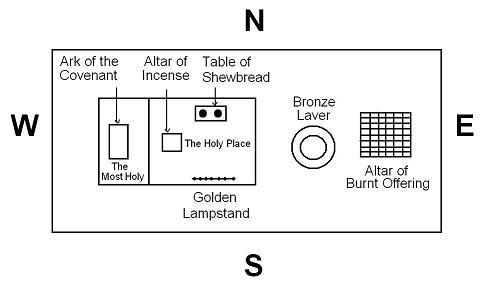 II. Sights in Heaven(Rev. 4:2-8)
Heavenly Throne (4:2-3, 5a, 6a)
On the Throne (2-3a)
Above the Throne (3b)
Out of the Throne (5a)
Before the Throne (6a)
Items Around the Throne (4:4, 5b, 6b-8)
24 Elders (4)
7 Lamps (5b)
4 Living Creatures (6b-8)
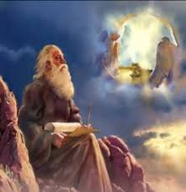 Willmington. Outline Bible, 759
II. Sights in Heaven(Rev. 4:2-8)
Heavenly Throne (4:2-3, 5a, 6a)
On the Throne (2-3a)
Above the Throne (3b)
Out of the Throne (5a)
Before the Throne (6a)
Items Around the Throne (4:4, 5b, 6b-8)
24 Elders (4)
7 Lamps (5b)
4 Living Creatures (6b-8)
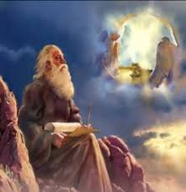 Willmington. Outline Bible, 759
1. Twenty-Four Elders(Rev. 4:4)
Not 
Israel
Redeemed of all ages
Angels
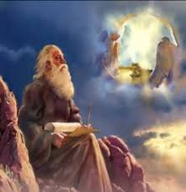 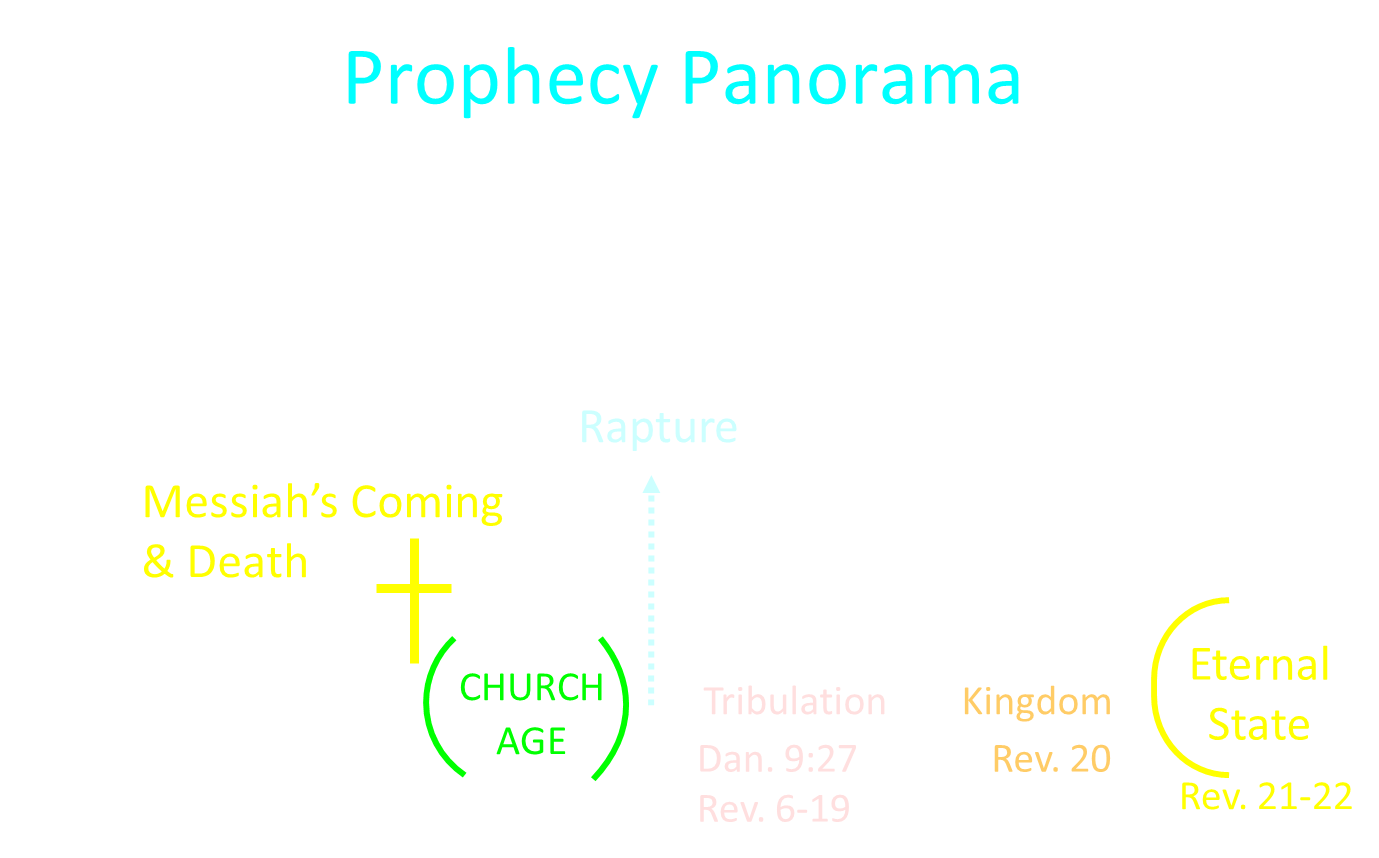 1. Twenty-Four Elders(Rev. 4:4)
Church
Crowned (2:10)
Clothed in White (3:5)
Redeemed (5:8-10)
Enthroned (3:21)
Elders (1 Tim. 3:1-7)
Kingdom of Priests (Rev. 1:6)
Twenty-four (Rev. 1:6)
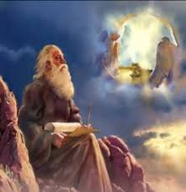 7. Promise to the Overcomers
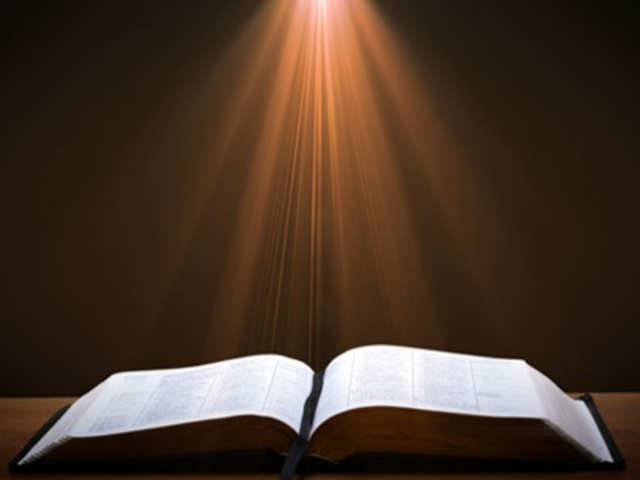 Rev 3:21
“He who overcomes, I will grant to him to sit down with Me on My throne, as I also overcame and sat down with My Father on His throne.”
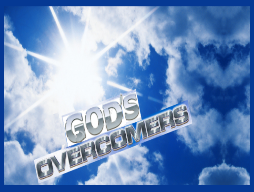 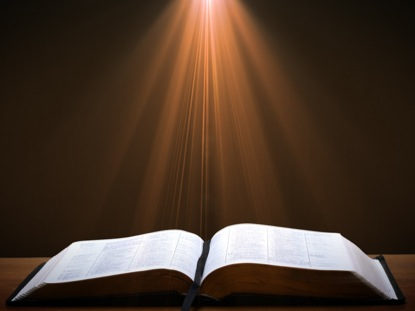 Revelation 5:10
“You have made them to be a kingdom and priests to our God; and they will reign [basileuō] upon the earth [gē].”
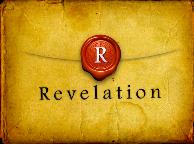 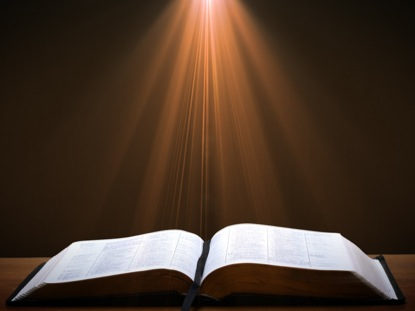 Revelation 1:6
“and He has made us to be a kingdom, priests to His God and Father—to Him be the glory and the dominion forever and ever. Amen.”
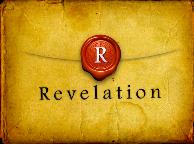 When Will the Rapture Take Place Relative to the Tribulation Period?
Pre-tribulation rapture theory
Mid-tribulation rapture theory
Post-tribulation rapture theory
Pre-wrath rapture theory
Partial rapture theory
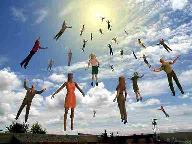 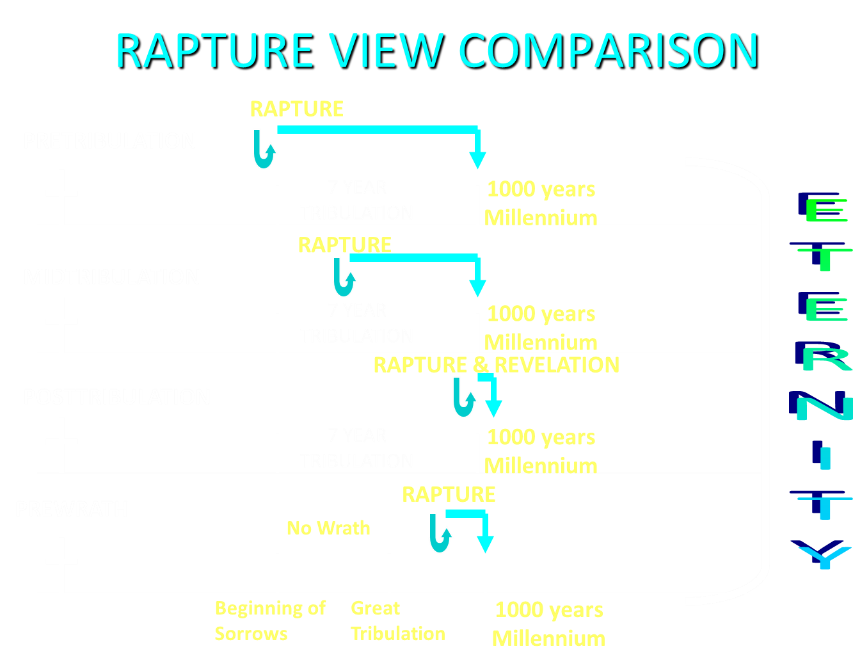 II. Sights in Heaven(Rev. 4:2-8)
Heavenly Throne (4:2-3, 5a, 6a)
On the Throne (2-3a)
Above the Throne (3b)
Out of the Throne (5a)
Before the Throne (6a)
Items Around the Throne (4:4, 5b, 6b-8)
24 Elders (4)
7 Lamps (5b)
4 Living Creatures (6b-8)
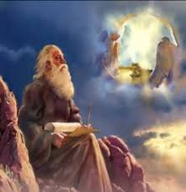 Willmington. Outline Bible, 759
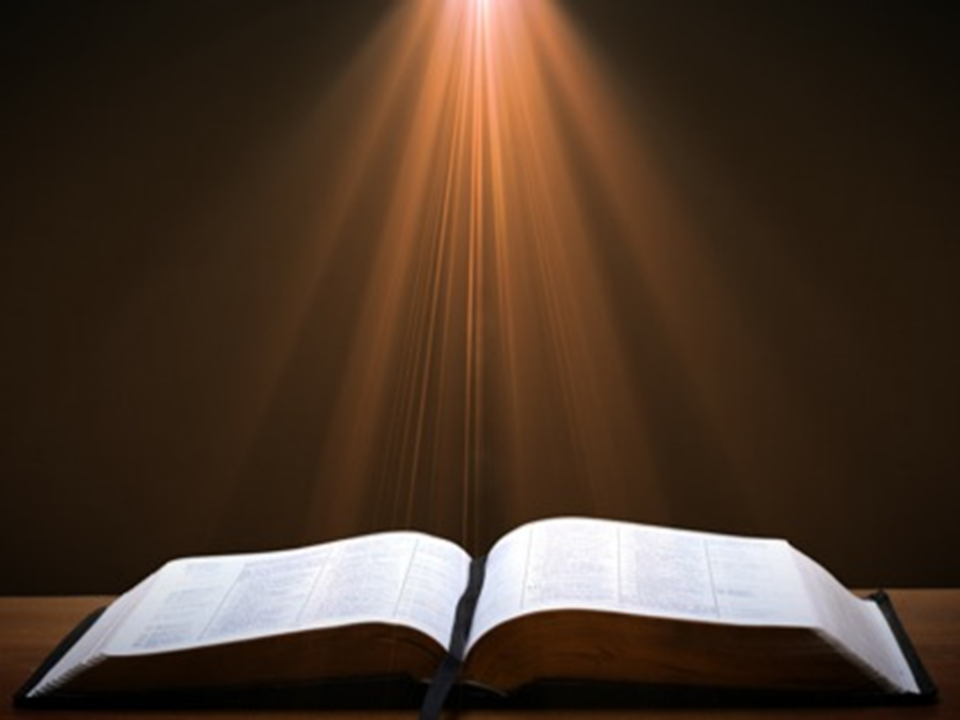 Isaiah 11:2
“The Spirit of the Lord will rest on Him, The spirit of wisdom and understanding, The spirit of counsel and strength, The spirit of knowledge and the fear of the Lord.”
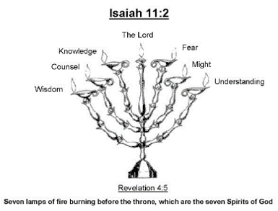 Two Rules of Interpretation
Search the immediate context
Walvoord: 26X
Search the remote context
Old Testament
Thomas: 278 / 404 verses
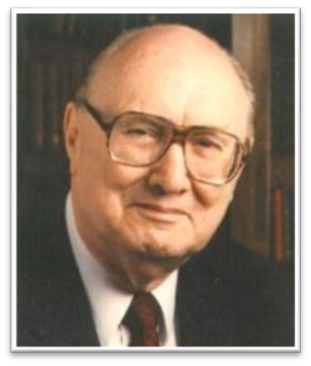 When Will the Rapture Take Place Relative to the Tribulation Period?
Pre-tribulation rapture theory
Mid-tribulation rapture theory
Post-tribulation rapture theory
Pre-wrath rapture theory
Partial rapture theory
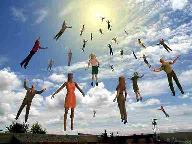 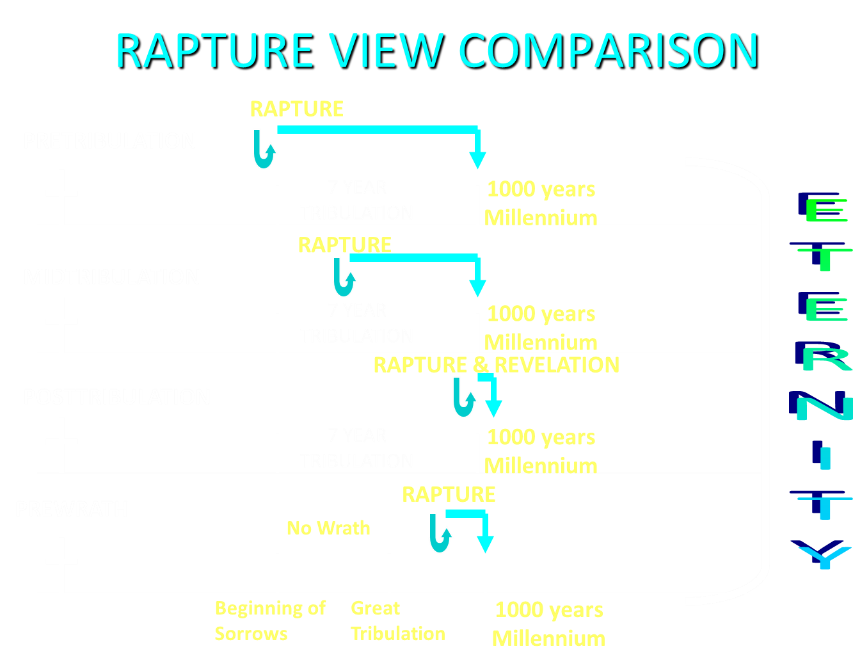 STOPPED HERE
II. Sights in Heaven(Rev. 4:2-8)
Heavenly Throne (4:2-3, 5a, 6a)
On the Throne (2-3a)
Above the Throne (3b)
Out of the Throne (5a)
Before the Throne (6a)
Items Around the Throne (4:4, 5b, 6b-8)
24 Elders (4)
7 Lamps (5b)
4 Living Creatures (6b-8)
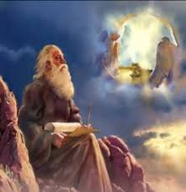 Willmington. Outline Bible, 759
3. Four Living Creatures (Rev. 4:6b-8)
Description (6b-8a)
Identification (6b)
Eyes (6c)
Faces (7)
Wings (8a)
Duty (8b)
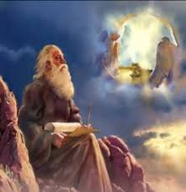 Willmington. Outline Bible, 759
3. Four Living Creatures (Rev. 4:6b-8)
Description (6b-8a)
Identification (6b)
Eyes (6c)
Faces (7)
Wings (8a)
Duty (8b)
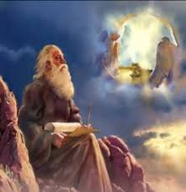 Willmington. Outline Bible, 759
3. Four Living Creatures (Rev. 4:6b-8)
Description (6b-8a)
Identification (6b)
Eyes (6c)
Faces (7)
Wings (8a)
Duty (8b)
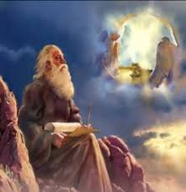 Willmington. Outline Bible, 759
3. Four Living Creatures (Rev. 4:6b-8)
Description (6b-8a)
Identification (6b)
Eyes (6c)
Faces (7)
Wings (8a)
Duty (8b)
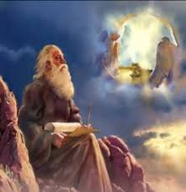 Willmington. Outline Bible, 759
3. Four Living Creatures (Rev. 4:6b-8)
Description (6b-8a)
Identification (6b)
Eyes (6c)
Faces (7)
Wings (8a)
Duty (8b)
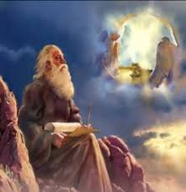 Willmington. Outline Bible, 759
3. Four Living Creatures (Rev. 4:6b-8)
Description (6b-8a)
Identification (6b)
Eyes (6c)
Faces (7)
Wings (8a)
Duty (8b)
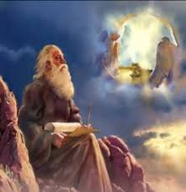 Willmington. Outline Bible, 759
3. Four Living Creatures (Rev. 4:6b-8)
Description (6b-8a)
Identification (6b)
Eyes (6c)
Faces (7)
Wings (8a)
Duty (8b)
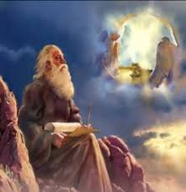 Willmington. Outline Bible, 759
Preview(Rev. 4:1-11)
Summons to Heaven (4:1)
Sights in Heaven (4:2-8)
Song of Heaven (4:9-11)
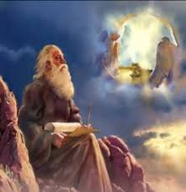 Willmington. Outline Bible, 759
III. Song of Heaven(Rev. 4:9-11)
Singers (4:9-10)
4 Living Creatures (9)
24 Elders (10)
Song (4:11)
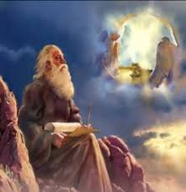 Willmington. Outline Bible, 759
III. Song of Heaven(Rev. 4:9-11)
Singers (4:9-10)
4 Living Creatures (9)
24 Elders (10)
Song (4:11)
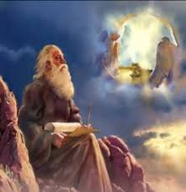 Willmington. Outline Bible, 759
III. Song of Heaven(Rev. 4:9-11)
Singers (4:9-10)
4 Living Creatures (9)
24 Elders (10)
Song (4:11)
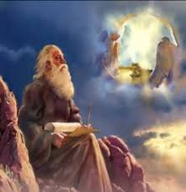 Willmington. Outline Bible, 759
III. Song of Heaven(Rev. 4:9-11)
Singers (4:9-10)
4 Living Creatures (9)
24 Elders (10)
Song (4:11)
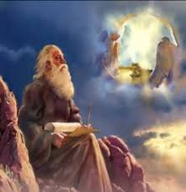 Willmington. Outline Bible, 759
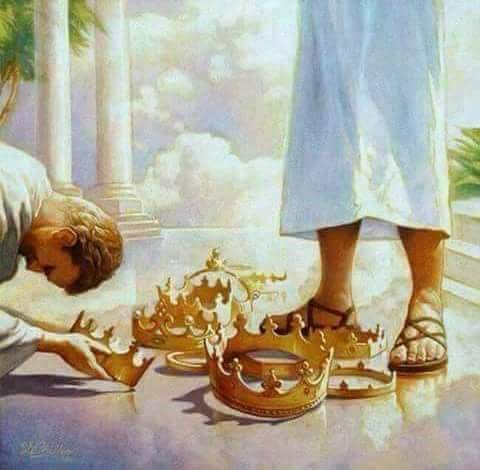 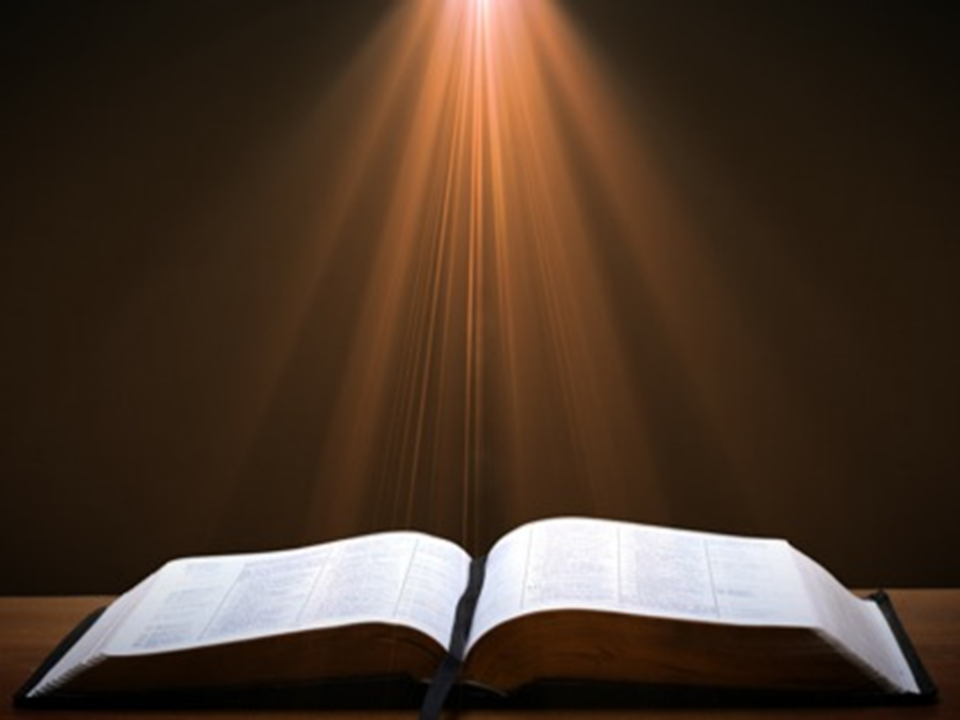 Revelation 3:11
“I am coming quickly; hold fast what you have, so that no one will take your crown.”
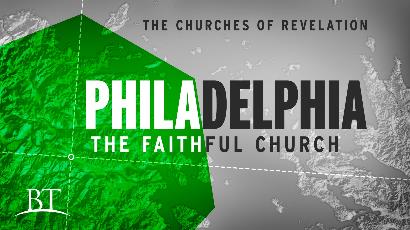 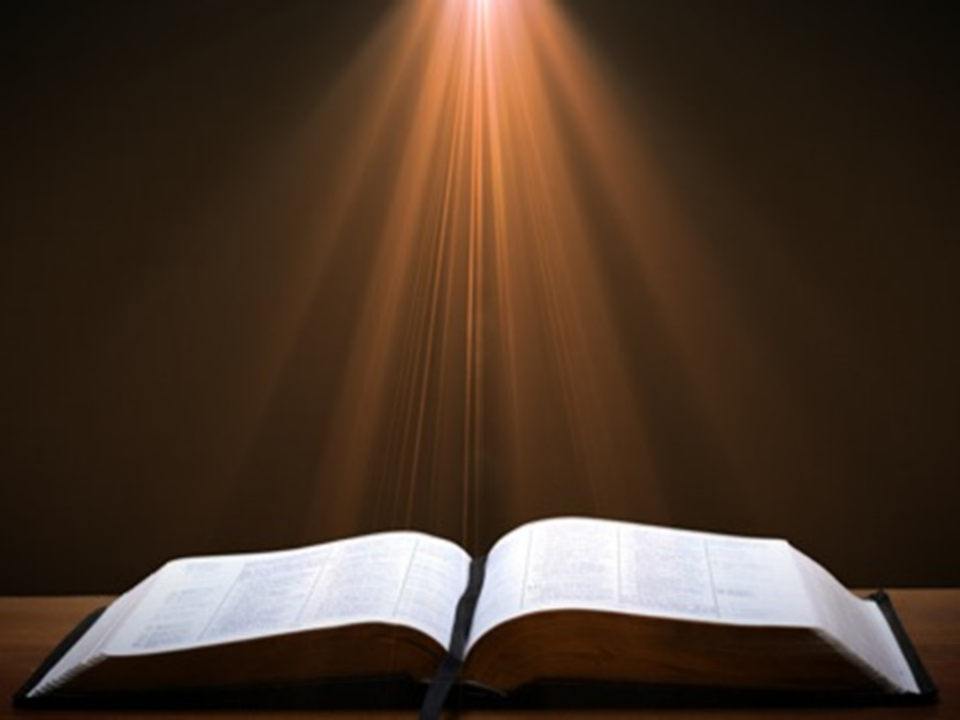 2 John 8
“Watch yourselves, that you do not lose what we have accomplished, but that you may receive a full reward.”
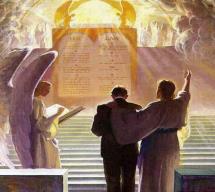 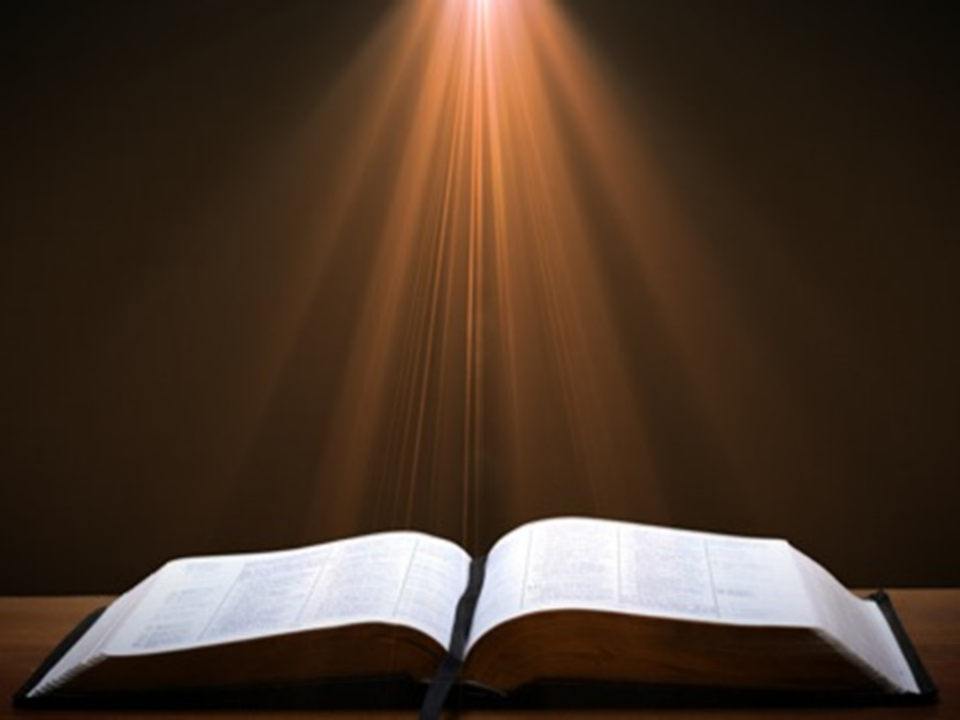 1 Corinthians 3:10-15
“14 If any man’s work which he has built on it remains, he will receive a reward. 15 If any man’s work is burned up, he will suffer loss; but he himself will be saved, yet so as through fire.”
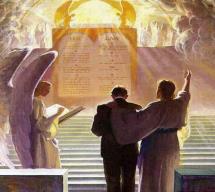 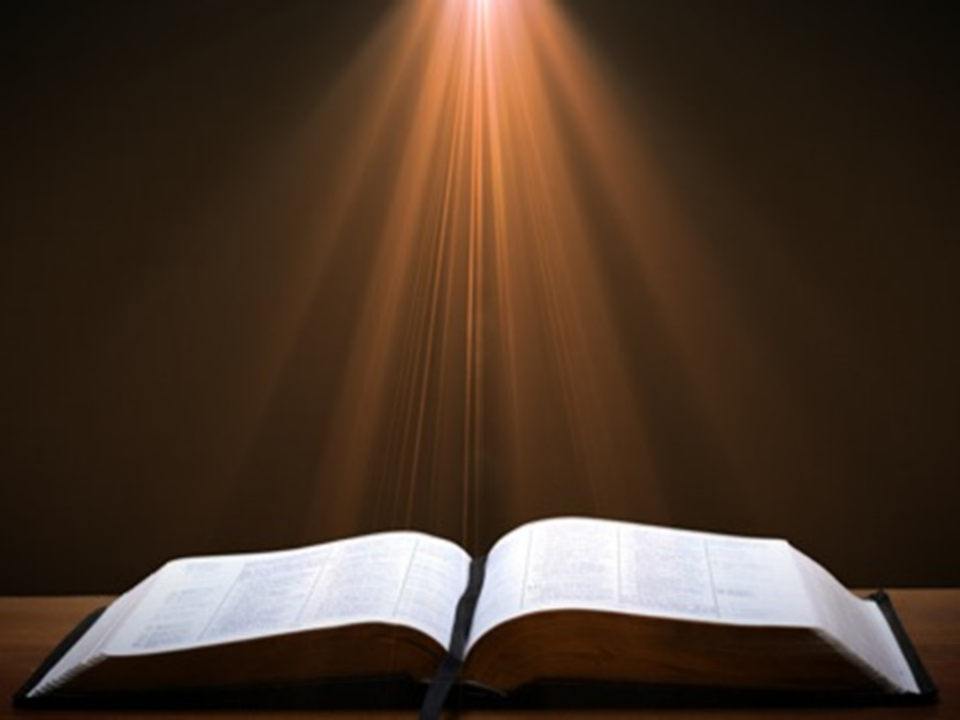 1 Corinthians 9:24-27
“24 Do you not know that those who run in a race all run, but only one receives the prize? Run in such a way that you may win. 25 Everyone who competes in the games exercises self-control in all things. They then do it to receive a perishable wreath, but we an imperishable. 26 Therefore I run in such a way, as not without aim; I box in such a way, as not beating the air; 27 but I discipline my body and make it my slave, so that, after I have preached to others, I myself will not be disqualified.”
III. Song of Heaven(Rev. 4:9-11)
Singers (4:9-10)
4 Living Creatures (9)
24 Elders (10)
Song (4:11)
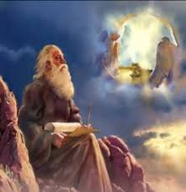 Willmington. Outline Bible, 759
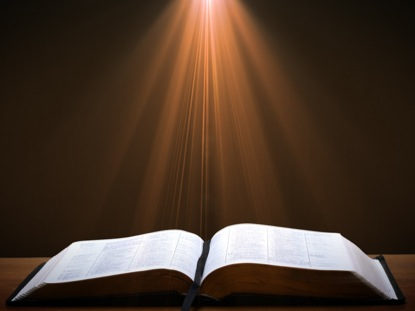 Revelation 11:15
15 “Then the seventh angel sounded; and there were loud voices in heaven, saying, ‘The kingdom of the world has become the kingdom of our Lord and of His Christ; and He will reign forever and ever.’”
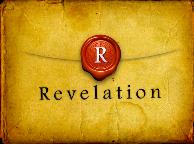 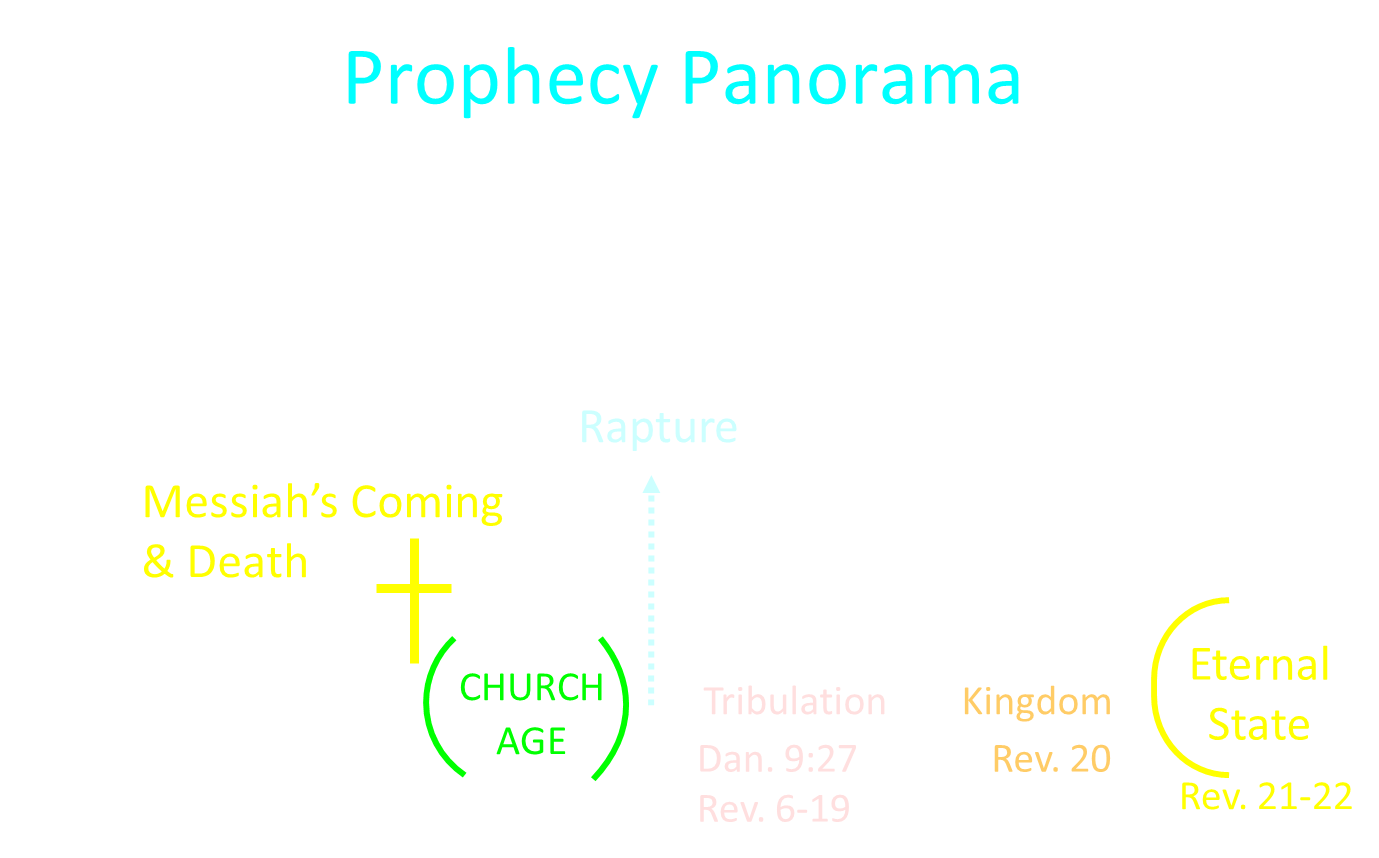 Conclusion
Preview(Rev. 4:1-11)
Summons to Heaven (4:1)
Sights in Heaven (4:2-8)
Song of Heaven (4:9-11)
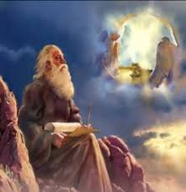 Willmington. Outline Bible, 759
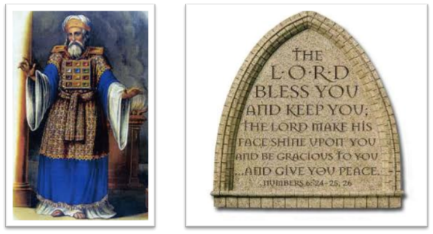 “The Lord bless you and keep you;  the Lord make his face shine on you and be gracious to you;  the Lord turn his face toward you and give you peace.” (NIV)